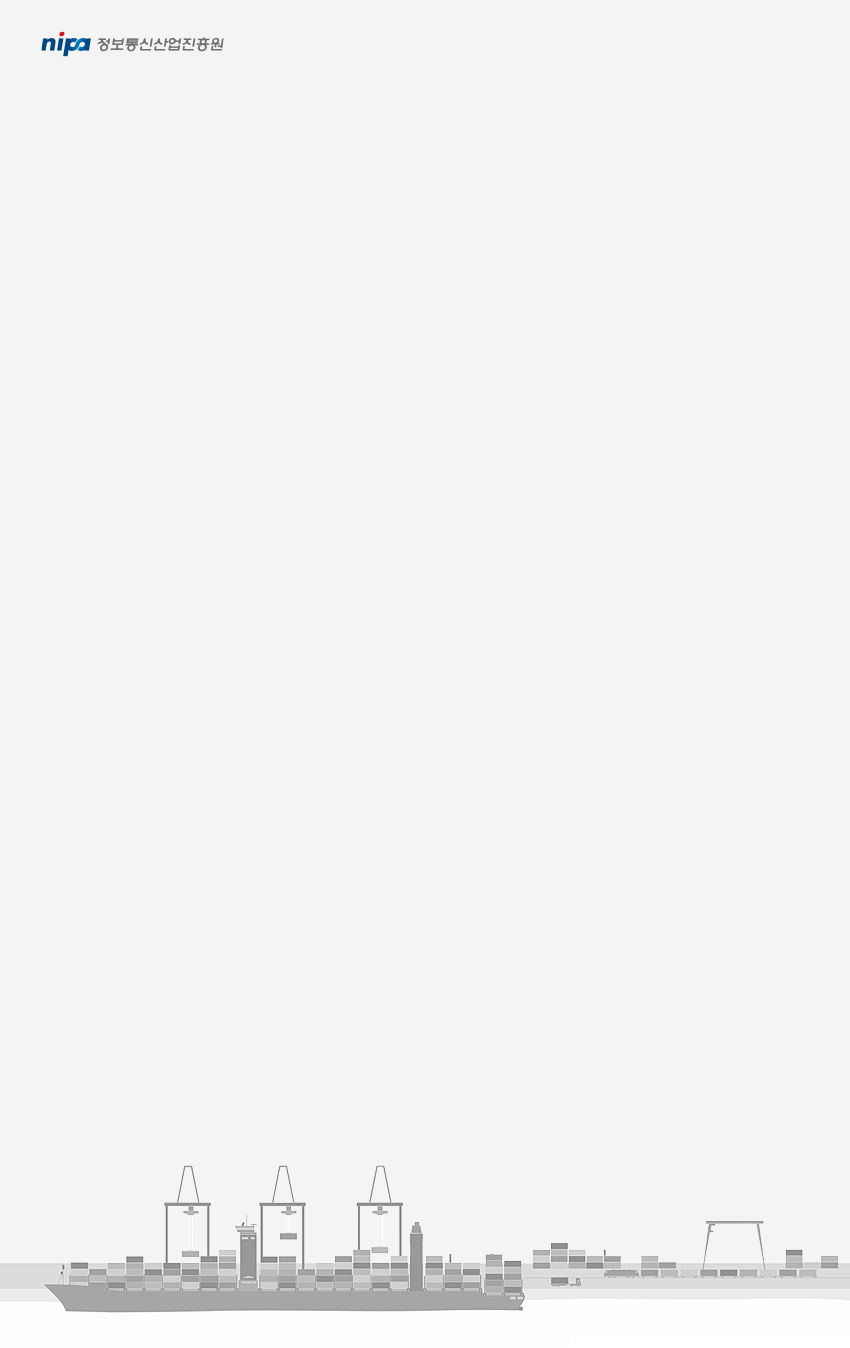 품목별 
브리핑 정보
사물인터넷
정의
사물인터넷은 기기간 이동통신 기술로, 사물통신 시스템에 기기들이 등장하여 지능형 통신 서비스를 제공하며, 인간의 개입 없이도 실행 가능한 데이터 통신방식으로 주로 이동통신 기반 디바이스와 컴퓨터와의 연결을 의미함
대한민국 미래창조과학부는 ‘사물인터넷(Internet of Things, IoT)은 사람 ·사물 ·공간 ·데이터 등 모든 것이 인터넷으로 서로 연결되어, 정보가 생성 ·수집 ·공유 ·활용되는 초연결 인터넷’으로 정의하고 있음
사물인터넷 구조는 사물인터넷 단말기 및 네트워크로 구성된 M2M Capillary Domain, 단말과 네트워크망을 연동시키는 M2M Gateway Domain, 그리고 Network Domain으로 구분됨
시장 동향
2021년 글로벌 IoT 시장 매출 추정액은 4,409억 달러로, 2019년 대비 30% 성장함
2019년 IoT 센서 시장 매출액은 119억 1,000만 달러를 기록했으며, 2025년까지 358% 성장한 246억 7,000만 달러를 기록할 것으로 전망됨
스태티스타에 따르면, 2019~2025년 사물인터넷 산업 시장 규모는 12.0%의 연평균성장률을 기록하여 6,774억 달러에 달할 것으로 전망됨 
반도체 등 기술 발전과 클라우드 컴퓨팅 플랫폼 사용 증가와 더불어, 산업용 IoT(IIoT) 성장도 기대. 2025년 1,106억 달러까지 도달이 예측됨
(단위 :  억 달러)
산업 동향
Dell, MS, Verizon 등 주요 기업들이 IoT  사업부를 확장하며 이니셔티브를 체결하고 대규모 투자를 단행함
IoT 보안 취약점 개선을 위한 인수합병과 기술 개발이 활성화됨
IoT 플랫폼 수는 2017년 450개에서 2020년 620개로 증가함. 산업 및 제조 분야, 에너지 분야, 모빌리티(기업용) 분양, 스마트 시티 분야 순으로 IoT 플랫폼이 많이 도입됨
소비자와 기업의 안전한 통신에 대한 요구가 증가하기에, IoT 보안 시장은 크게 성장 중에 있음. IoT 보안 서비스 중 컨설팅 서비스가 전체 37%를 차지하며 가장 높은 이용 비율을 기록함
글로벌 주요사업자 현황
기술 선진국가/신흥국가